Кодування та декодування повідомлень.
Іванова-Голан С.О. Житомирська ЗОШ №22
Завдання 3
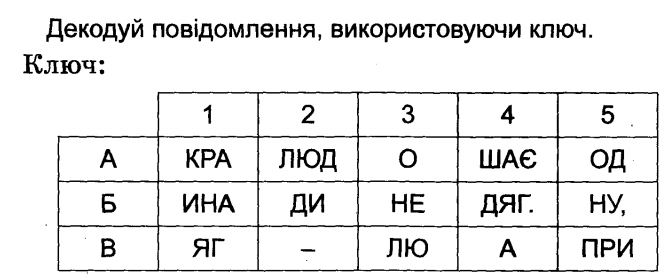 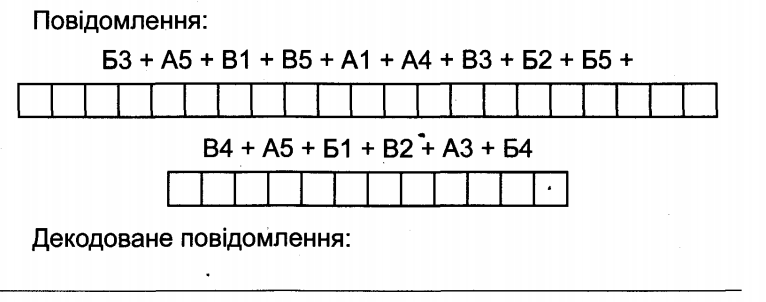 Іванова-Голан С.О. Житомирська ЗОШ №22
Не одяг прикрашає людину, а людина – одяг.
Завдання 4
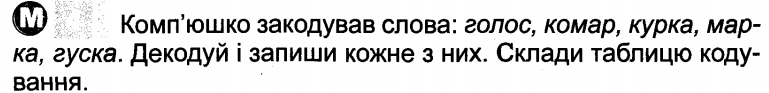 курка
комар
марка
гуска
голос
Іванова-Голан С.О. Житомирська ЗОШ №22
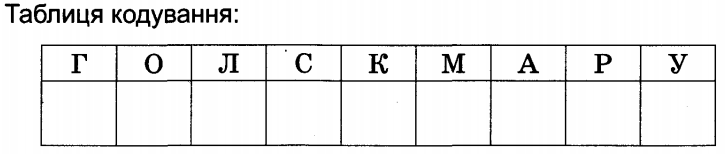 ≈
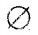 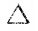 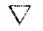 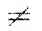 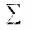 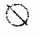 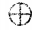 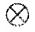 Завдання 5
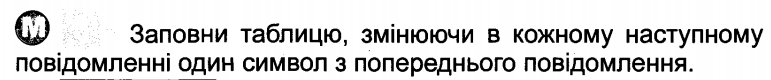 В     О      Д     А
М    О      Д      А
М    О      В      А
С    О      В      А
Іванова-Голан С.О. Житомирська ЗОШ №22
Завдання 6
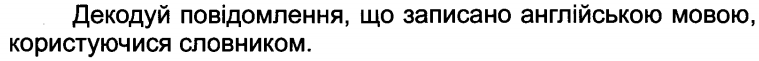 Мені подобається підстрибувати
Мені подобається підстрибувати,

Мені подобається  стрибати,

Мені подобається бігати,
Мені подобається грати,

Мені подобається співати

Мені подобається сміятися та кричати
Іванова-Голан С.О. Житомирська ЗОШ №22
Завдання 7
Іванова-Голан С.О. Житомирська ЗОШ №22
Розкажіть, будь ласка, хто яку розповідь придумав.
Завдання 8
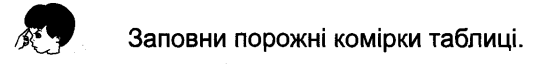 ..
─
…
─
Іванова-Голан С.О. Житомирська ЗОШ №22
.
──
─
..
──
─
──
─
…
──
.
──
….
──
Молодці!!
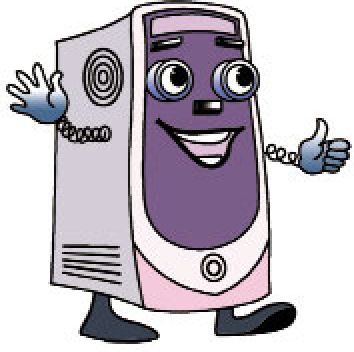 Іванова-Голан С.О. Житомирська ЗОШ №22
Робота над загадками
Книжечки маленькі, Аркуші біленькі.В них вчимося ми писати,додавати й віднімати.
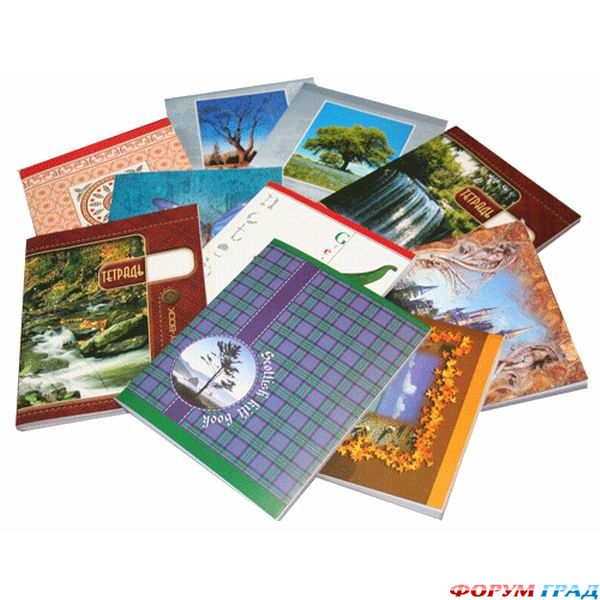 Іванова-Голан С.О. Житомирська ЗОШ №22
Зошит
Оселились мудреціу скляні палациУ тиші наодинцівідкривають таємниці.
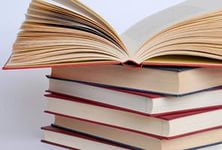 Іванова-Голан С.О. Житомирська ЗОШ №22
Книги
Невеличка стильна штучкадуже легко збережеПісню, фільм, найкращий мультик.Всім нам радість принесе.
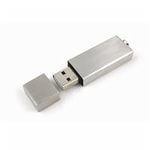 Іванова-Голан С.О. Житомирська ЗОШ №22
Флешка
Сьогодні ми з вами детально познайомимось як зберегти інформацію на комп'ютері, флешці, диску.
Іванова-Голан С.О. Житомирська ЗОШ №22
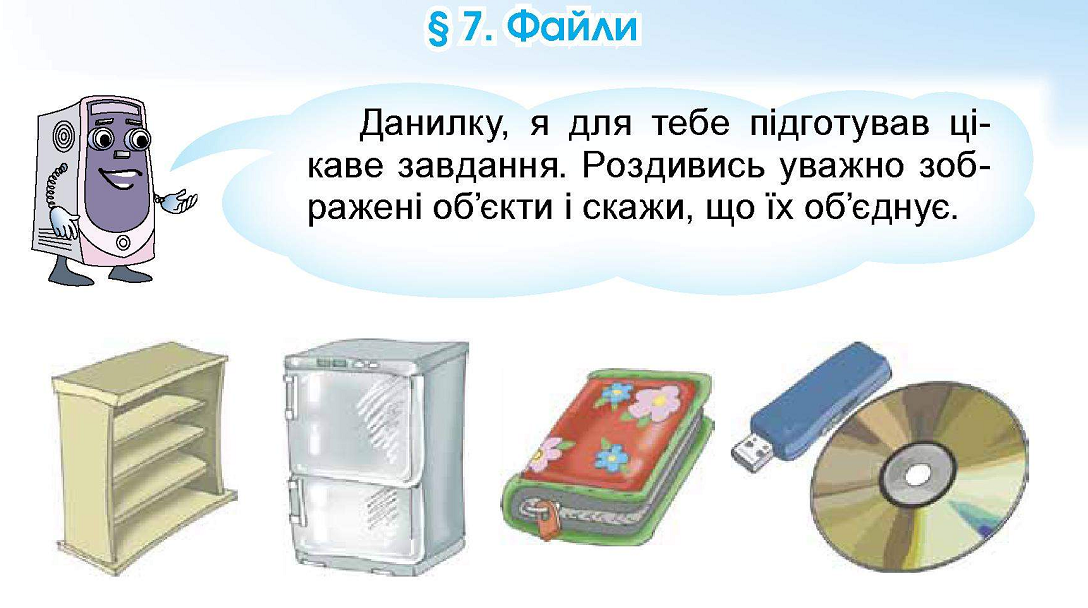 Іванова-Голан С.О. Житомирська ЗОШ №22
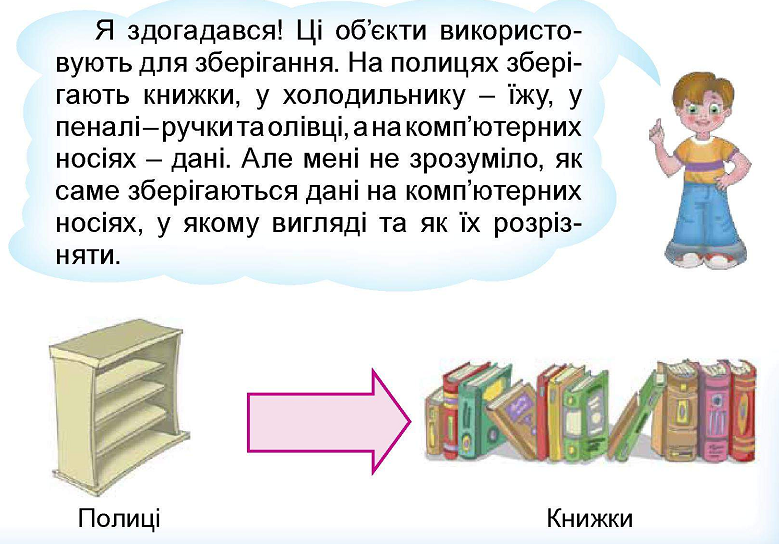 Іванова-Голан С.О. Житомирська ЗОШ №22
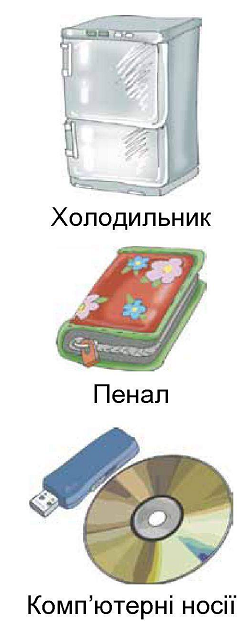 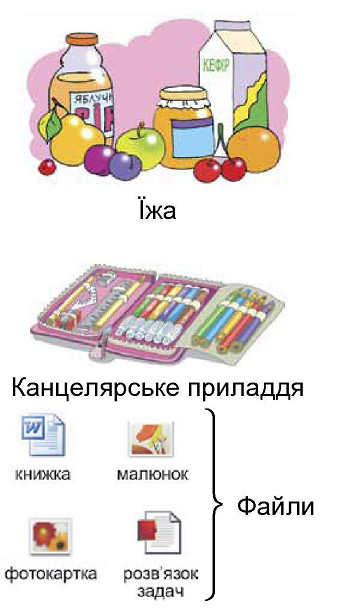 Іванова-Голан С.О. Житомирська ЗОШ №22
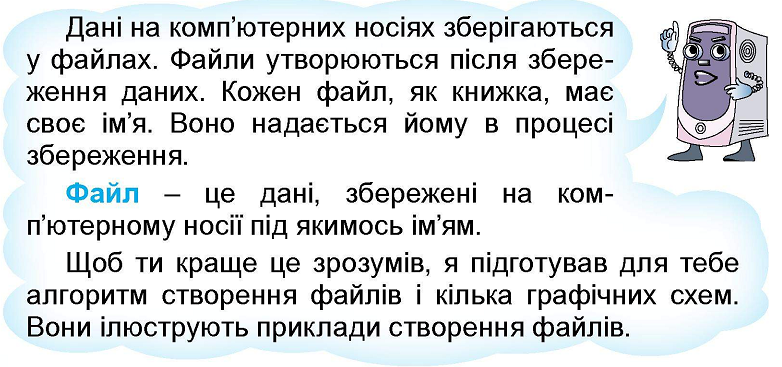 Іванова-Голан С.О. Житомирська ЗОШ №22
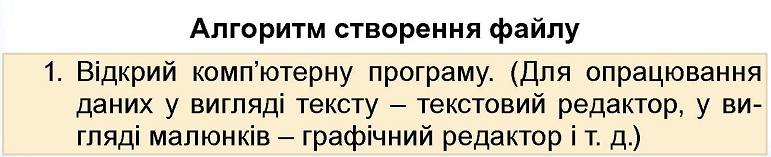 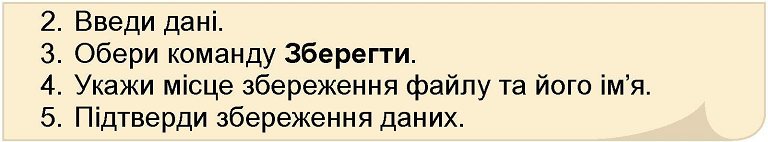 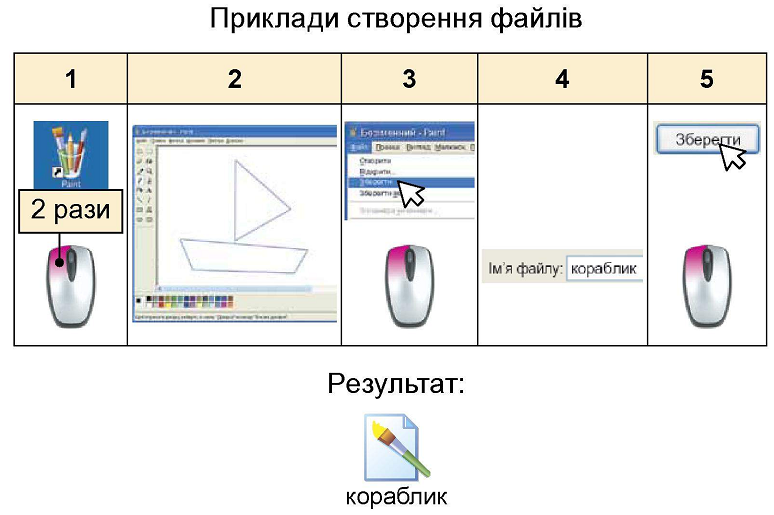 Іванова-Голан С.О. Житомирська ЗОШ №22
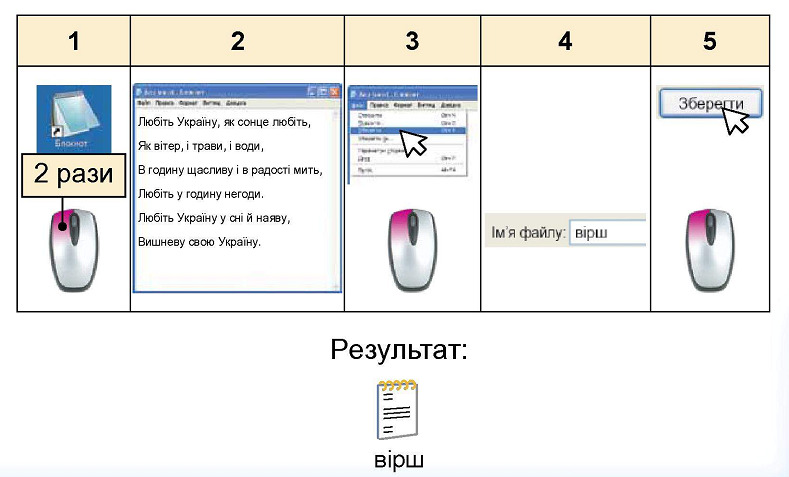 Іванова-Голан С.О. Житомирська ЗОШ №22
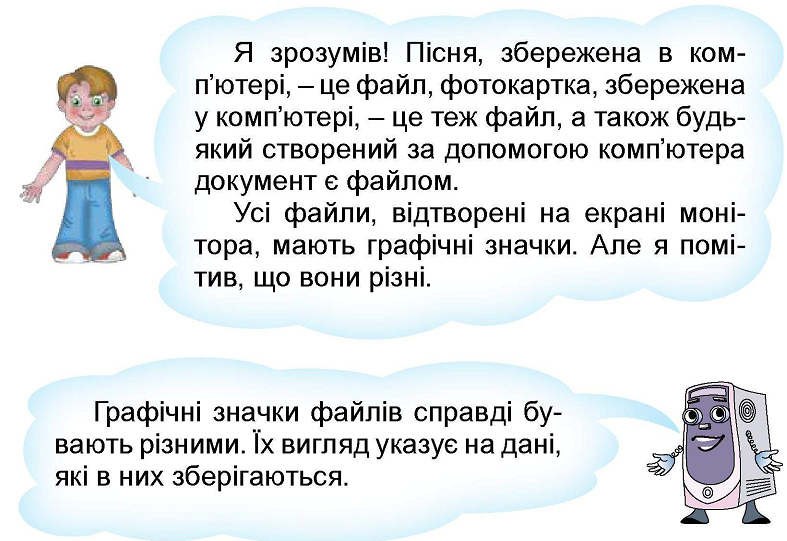 Іванова-Голан С.О. Житомирська ЗОШ №22
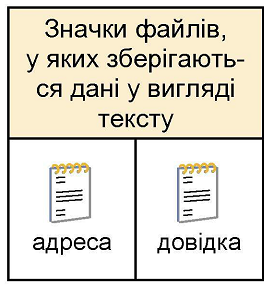 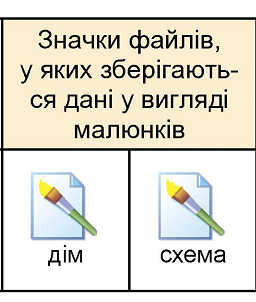 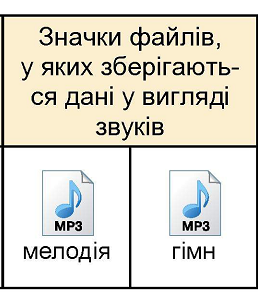 Іванова-Голан С.О. Житомирська ЗОШ №22
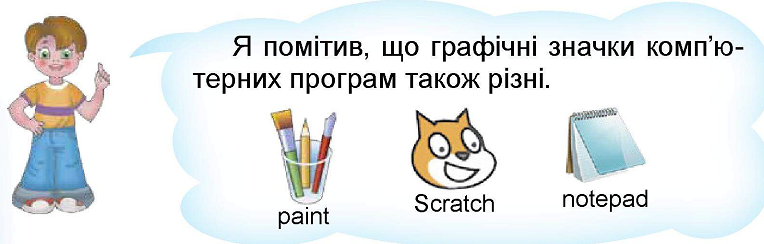 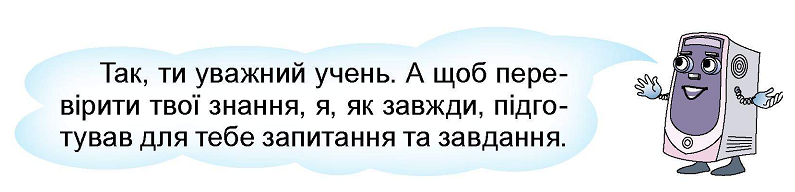 Іванова-Голан С.О. Житомирська ЗОШ №22
Відкриваємо
 зошит
на сторінці
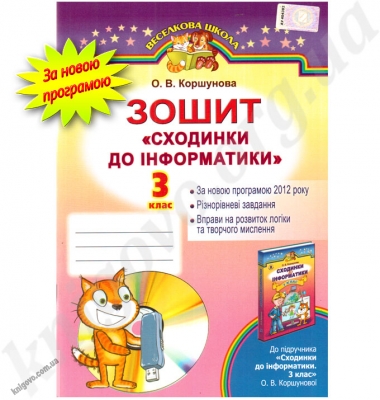 24
Іванова-Голан С.О. Житомирська ЗОШ №22
Завдання 1
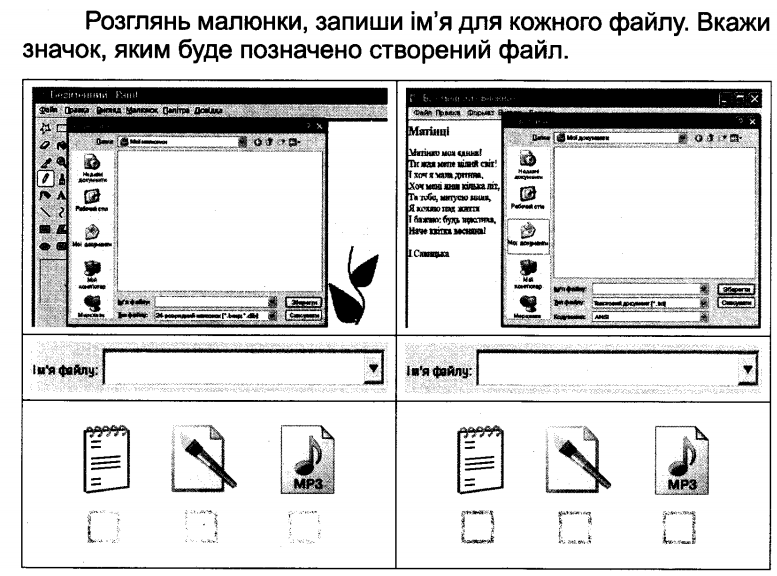 Іванова-Голан С.О. Житомирська ЗОШ №22
Квітка
Вірш
Завдання 2
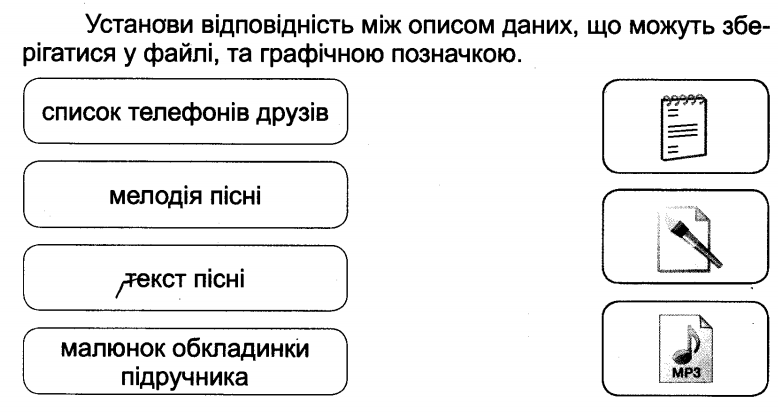 Іванова-Голан С.О. Житомирська ЗОШ №22
Домашнє завдання
Підручник: параграф 7, ст. 35
Зошит: урок 7, завдання 3-4 на ст. 25
Іванова-Голан С.О. Житомирська ЗОШ №22
Робота за комп'ютером
Іванова-Голан С.О. Житомирська ЗОШ №22
Складіть власну загадку про диск та запишіть її в Блокноті. Збережіть свій файл, надавши йому ім'я.
Іванова-Голан С.О. Житомирська ЗОШ №22